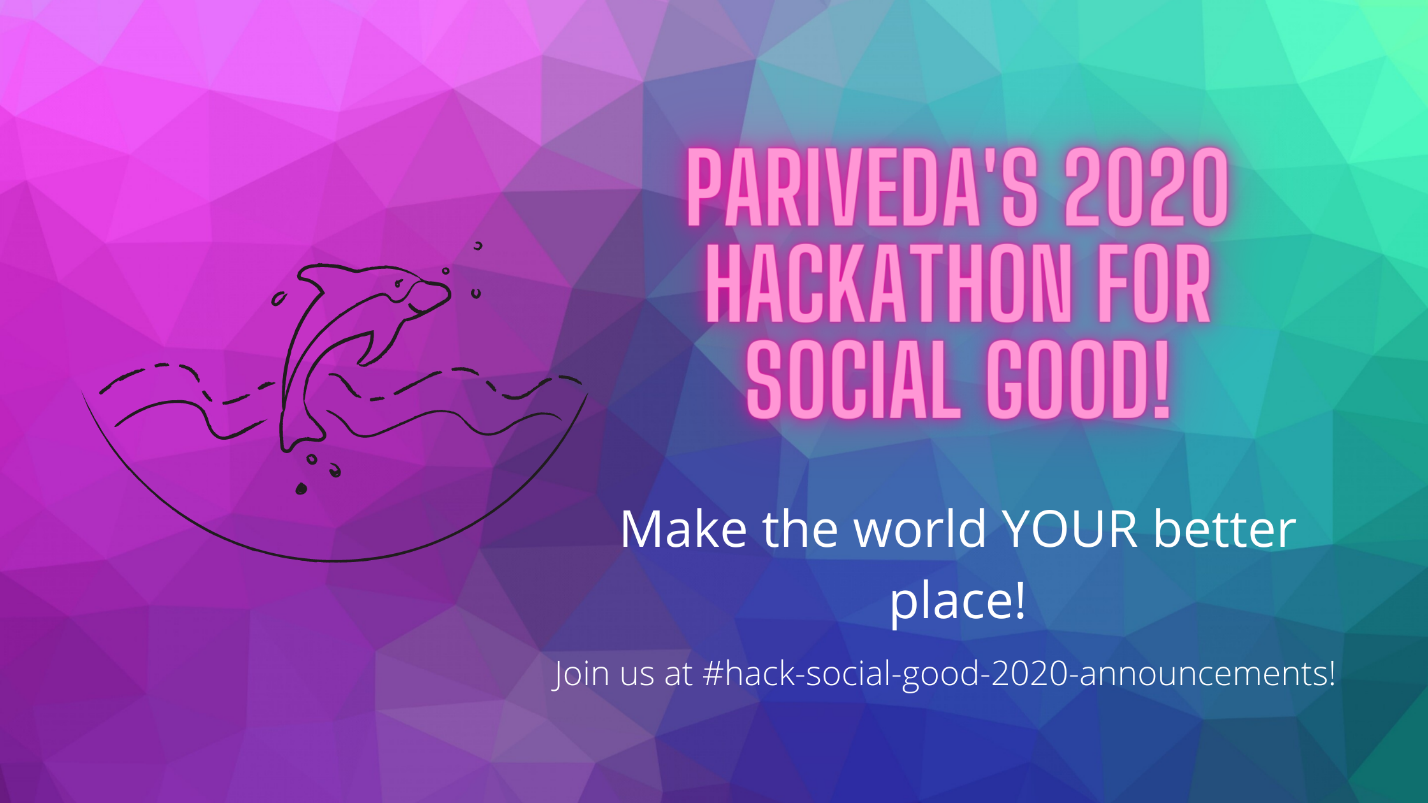 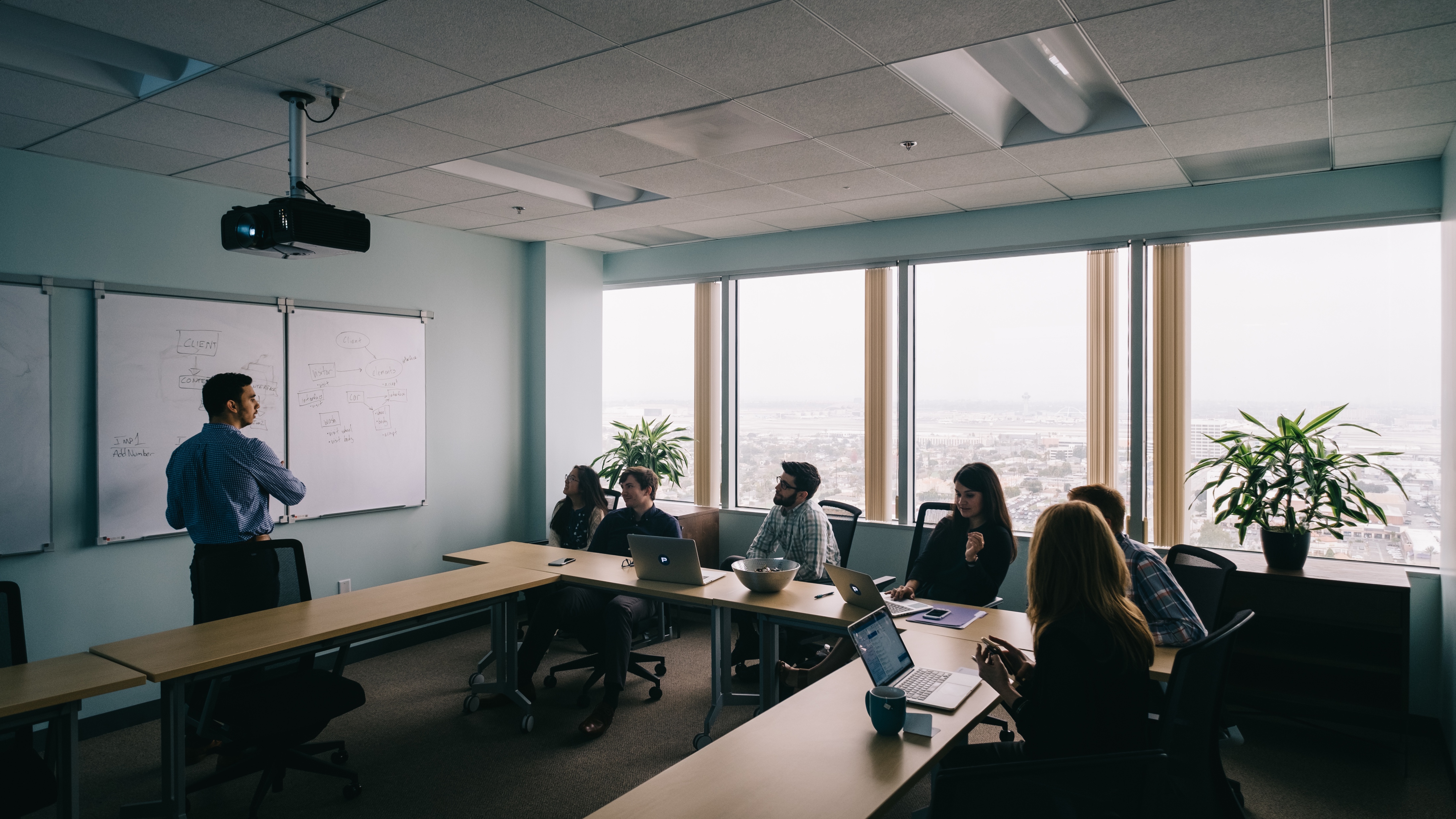 WHAT WE’VE HEARD
“
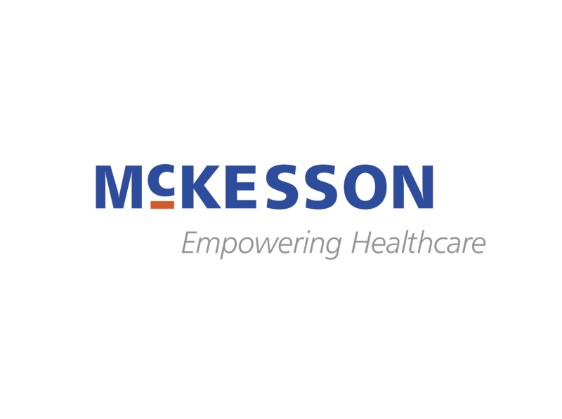 Better alignment amongst teams
Need better tools for patient capture during intake process
“
Are we doing a great job and what aren’t we catching?
Leverage new pricing models to capture new business
Shore up data needs and issues
How do we optimize infusion management?
Retain, grow, and attract  business
How do we drive differentiation in the marketplace?
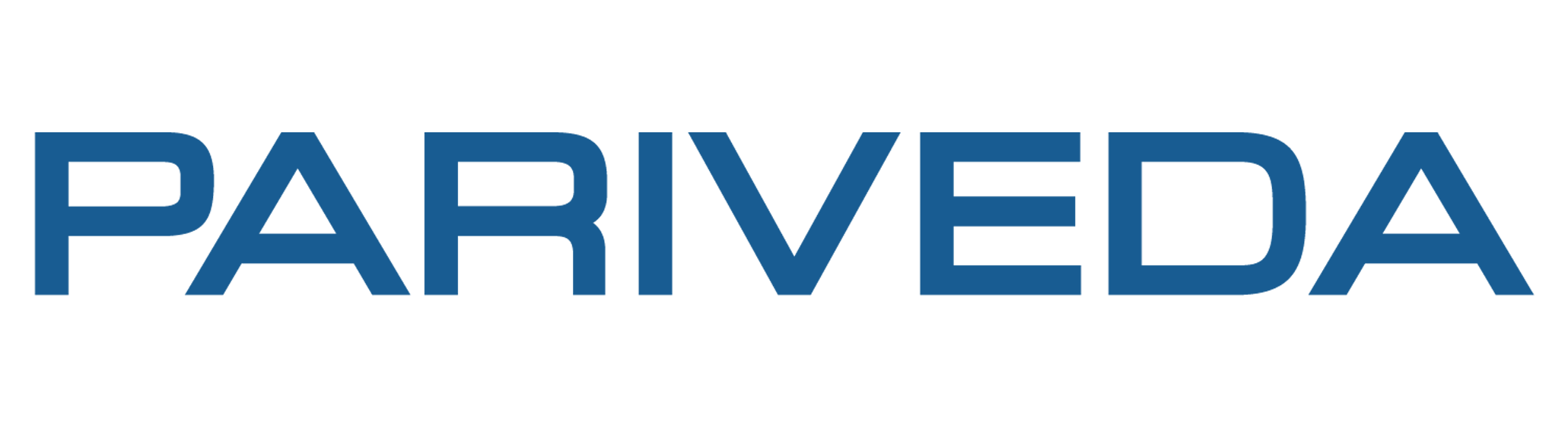 [Speaker Notes: Brian]
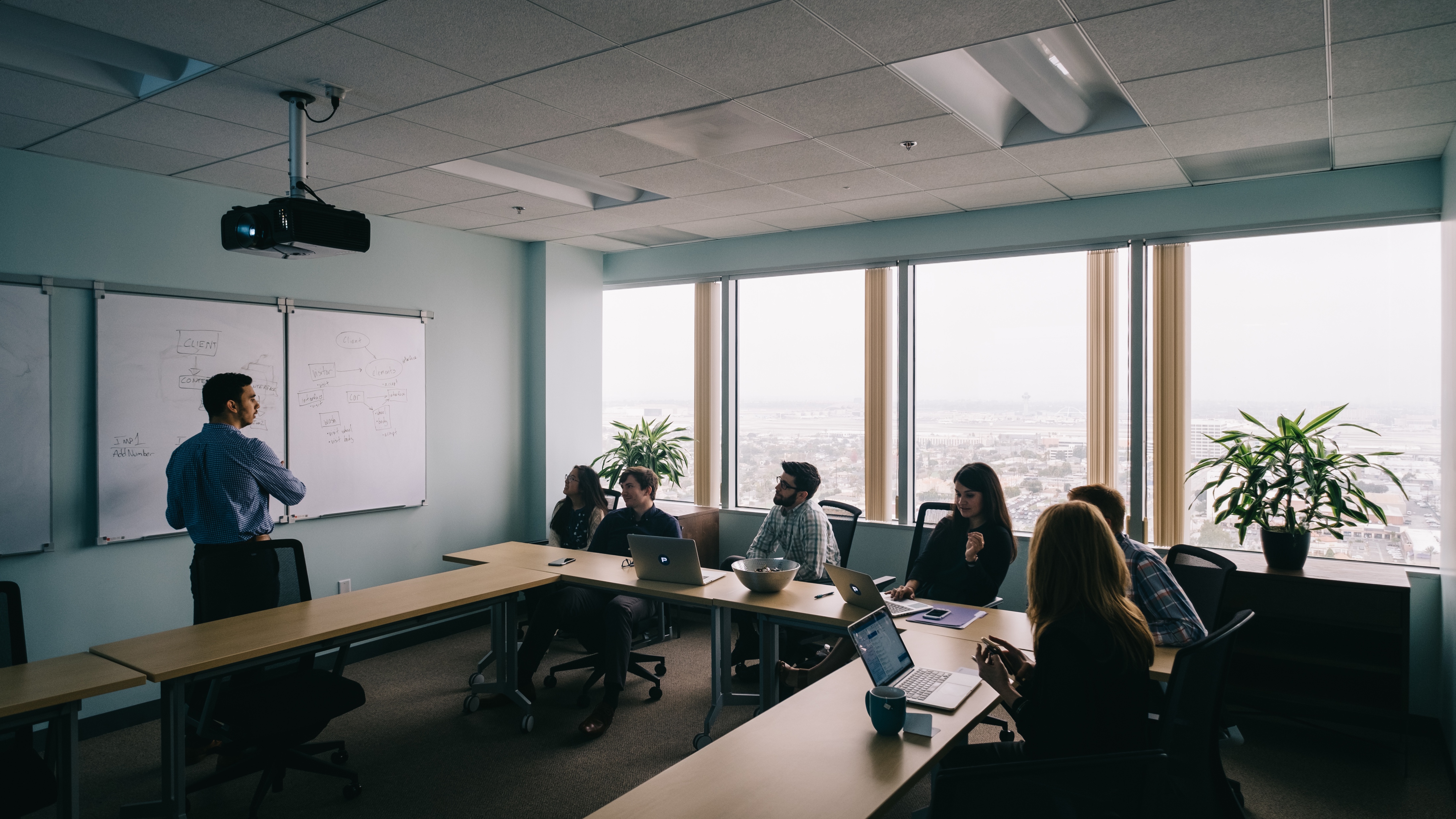 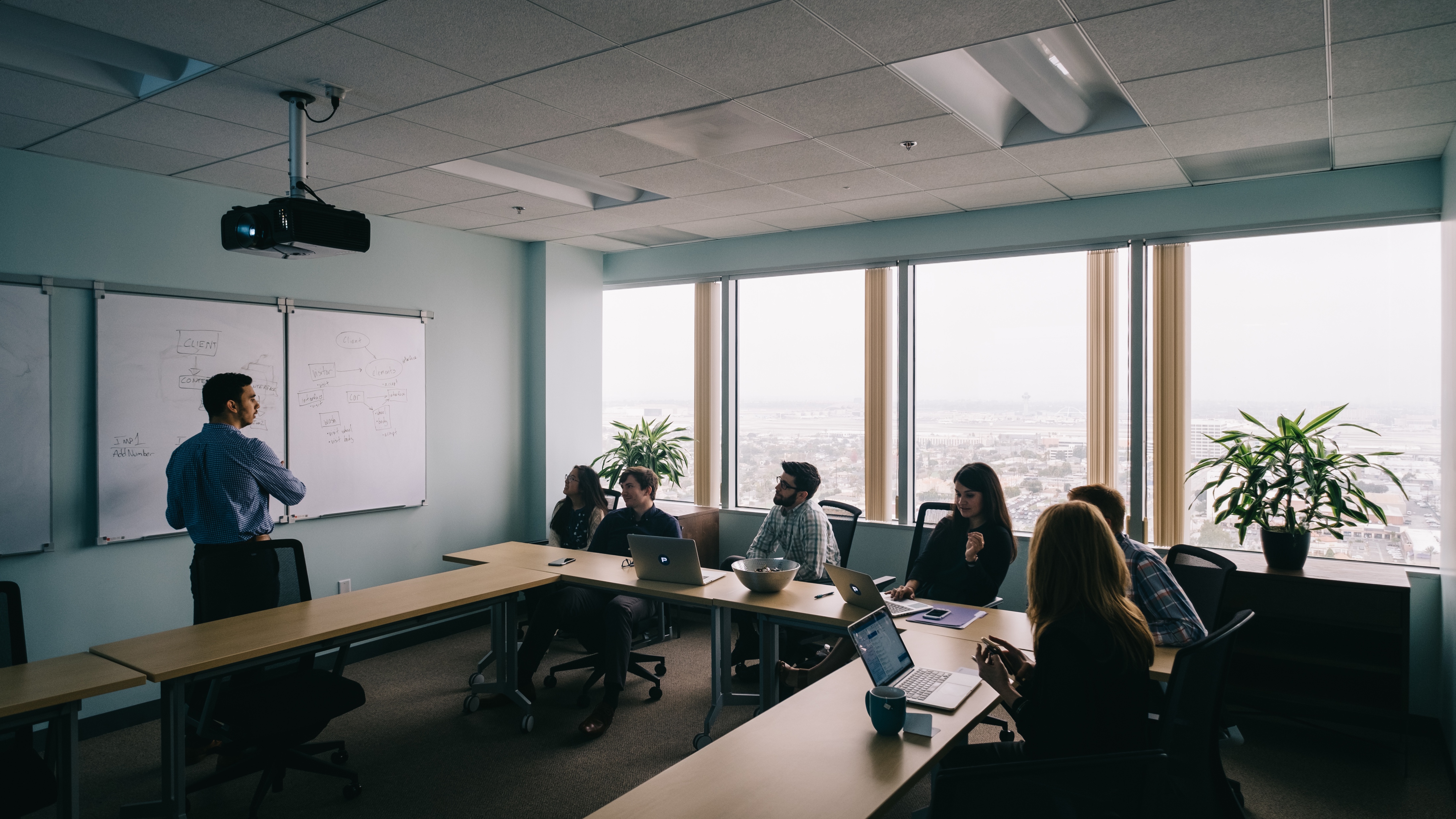 * Alphabetical by first name
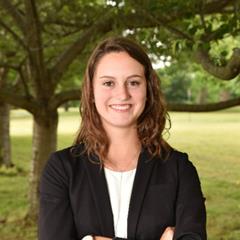 ALLY
RENEHAN
MySoberCompanionWhat the HACKTEAM
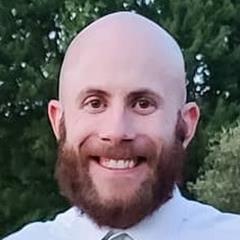 ANTHONY
PEROZZE
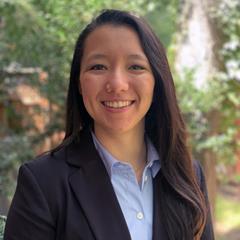 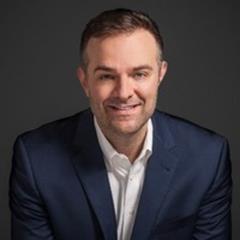 KIRI
CHUNG
BRIAN
ORRELL
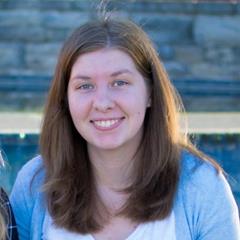 MADISON
WHEELER
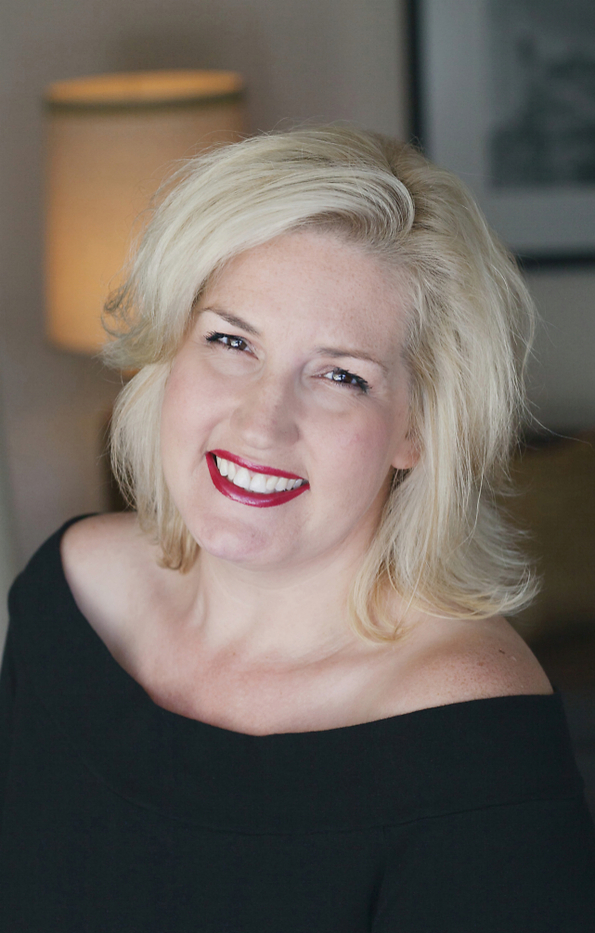 COURTNEY
COLE
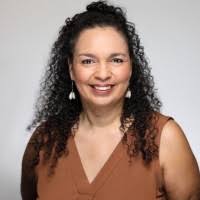 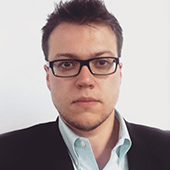 GRISELLE
COLON
IGOR
GEYFMAN
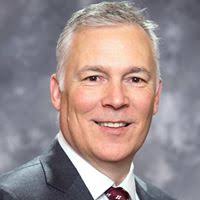 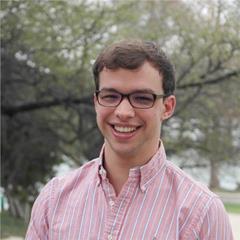 BRIAN
ERICKSON
SEAN
BLONIEN
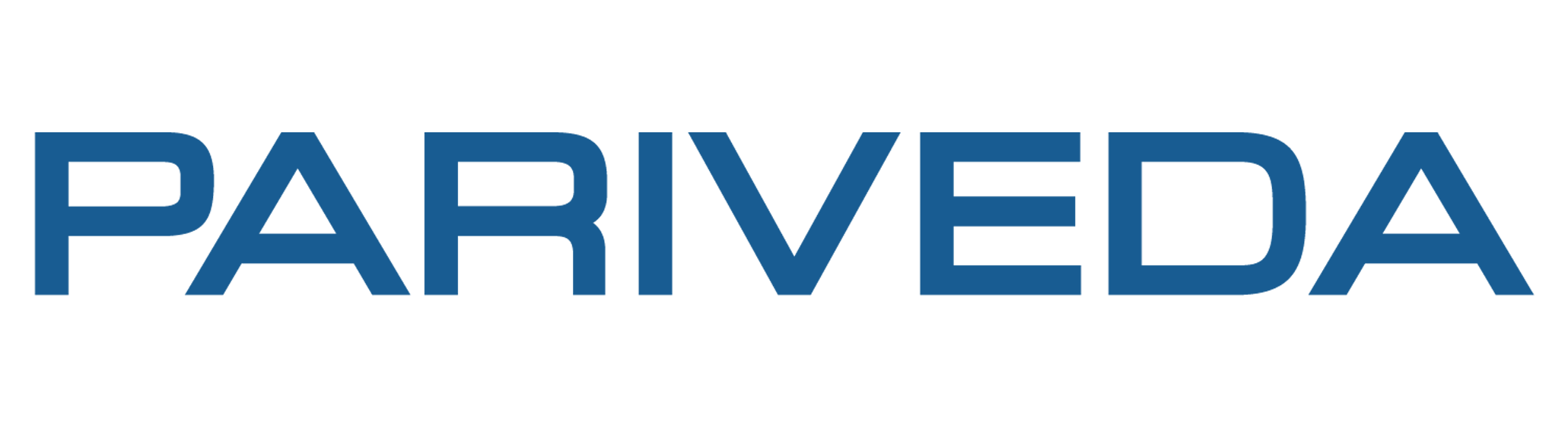 [Speaker Notes: Brian]
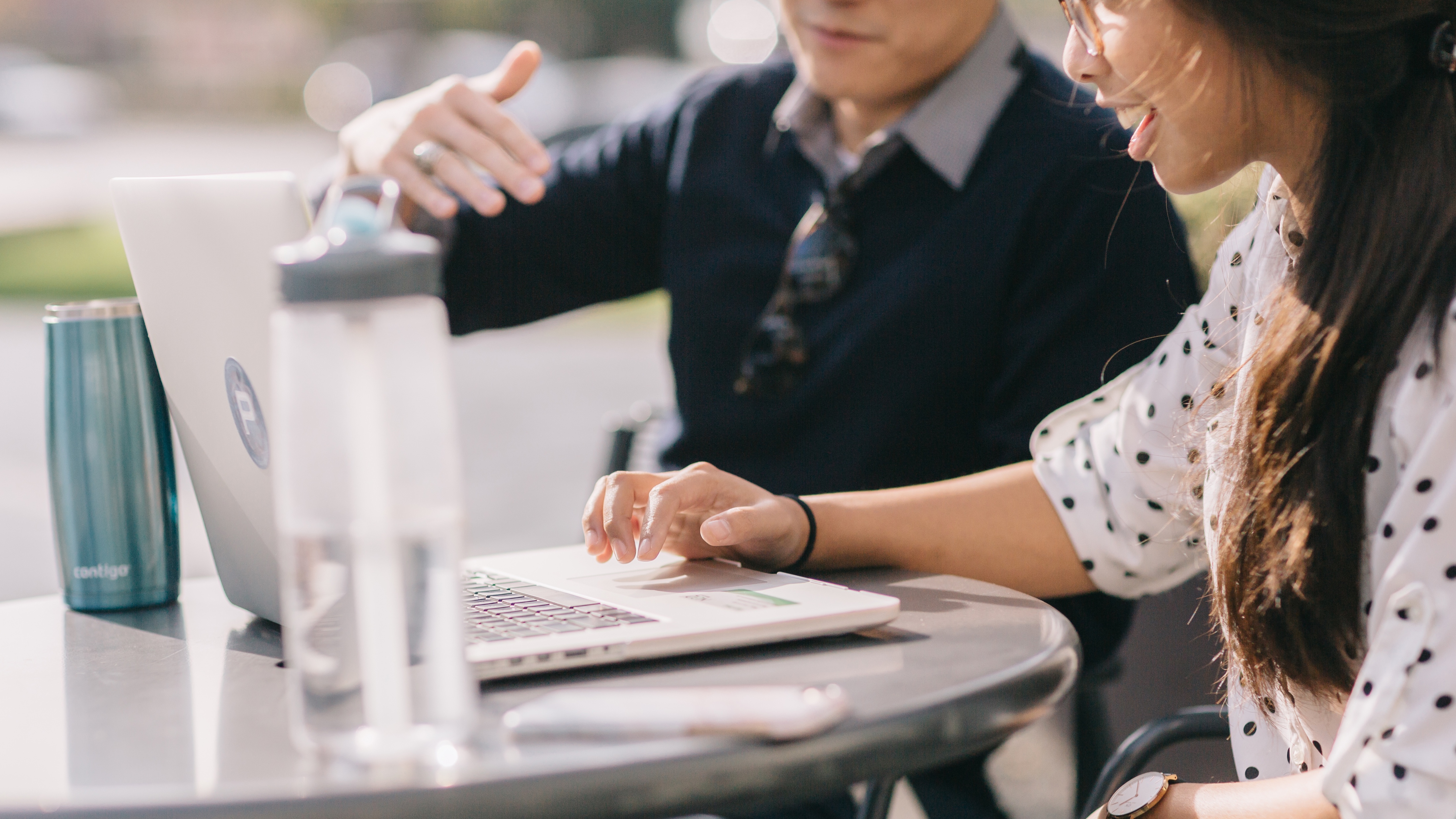 Walking through our productas Team Gunner
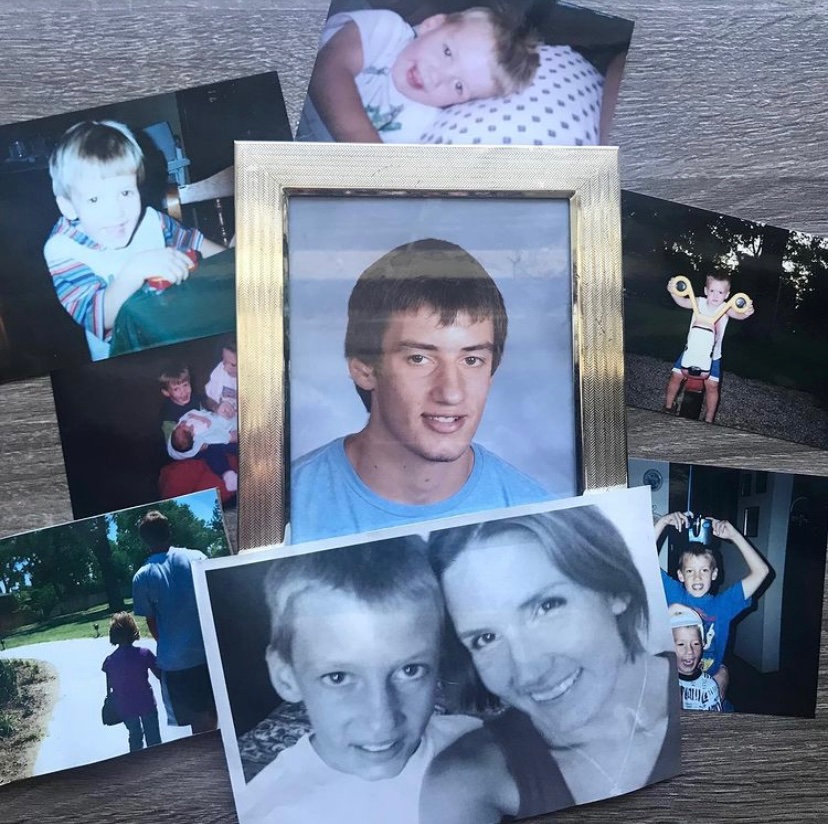 A face of addiction
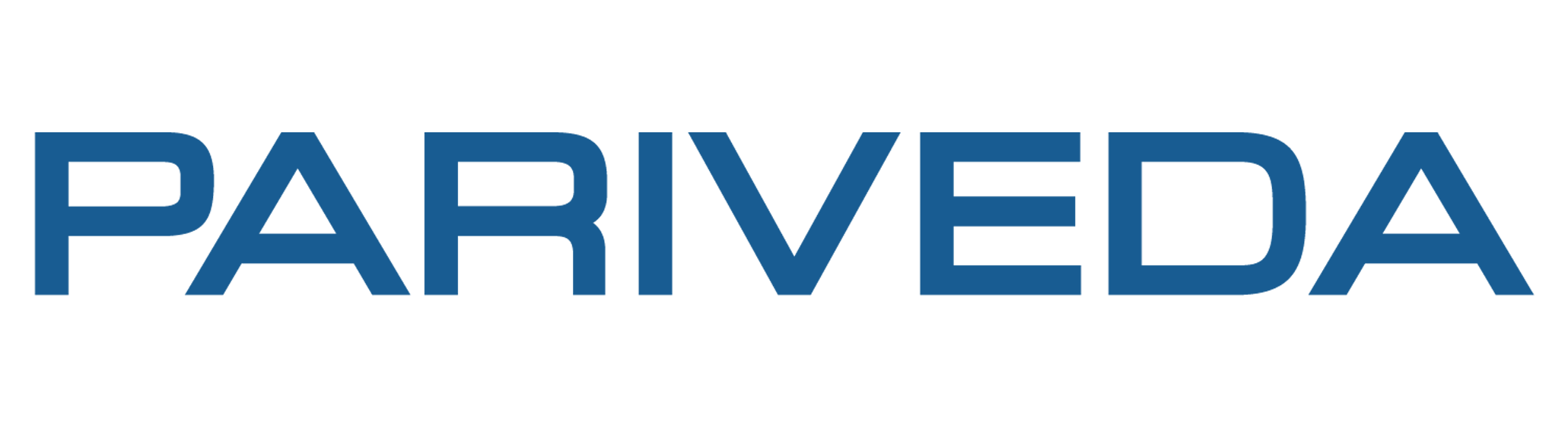 [Speaker Notes: Tiffany and Daniel]
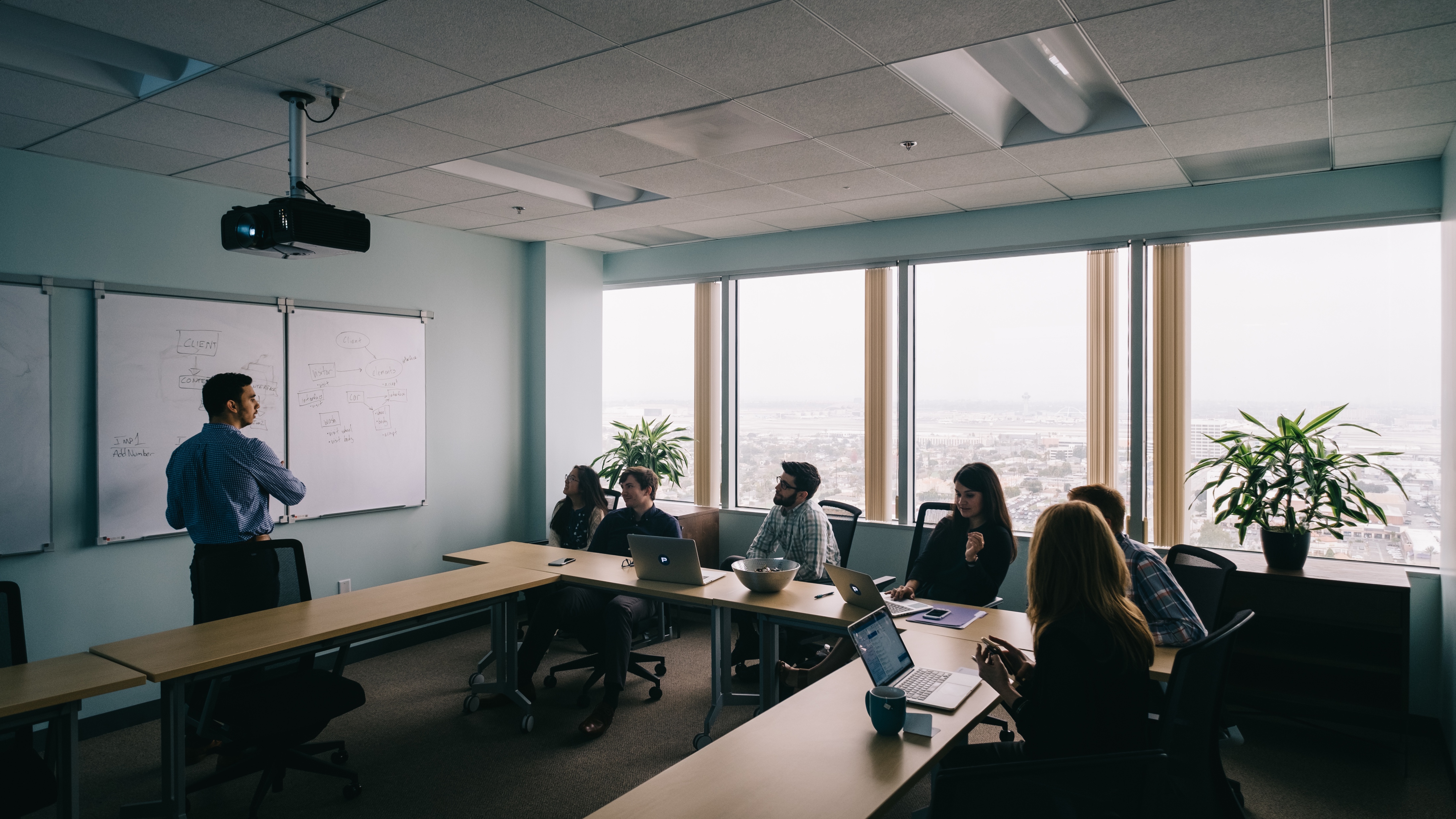 INTRODUCTION: MYSOBERCOMPANION
“
positive reinforcement...Anything that will help keep the patient focused on the path ahead
Envision multiple paths to help patients achieve sobriety
“
How do we rebuild trust in the patient?
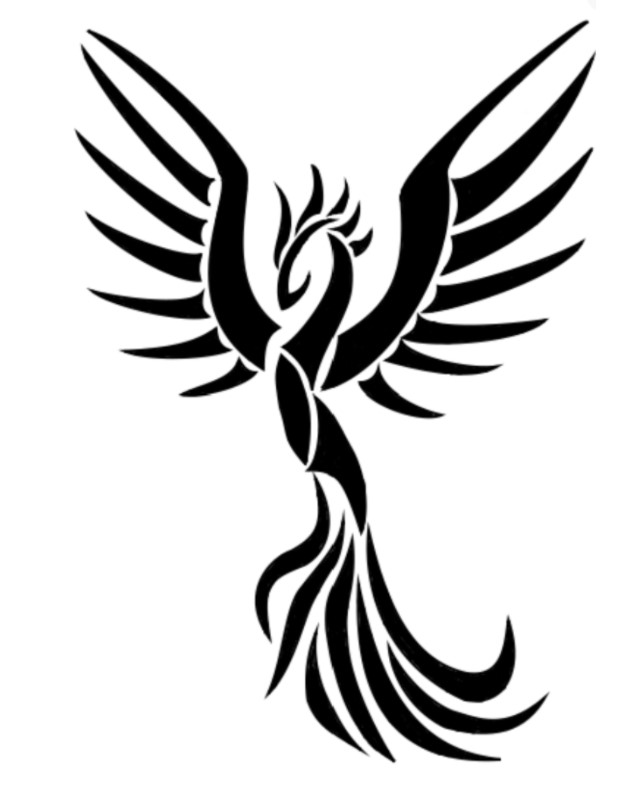 Leverage existing sobriety Apps  to find efficiency in development
AI and Machine Learning as a point of differentiation
gamification is a powerful tool to acquire, retain and engage users
Mobile detection of drug use with  wearable biosensors
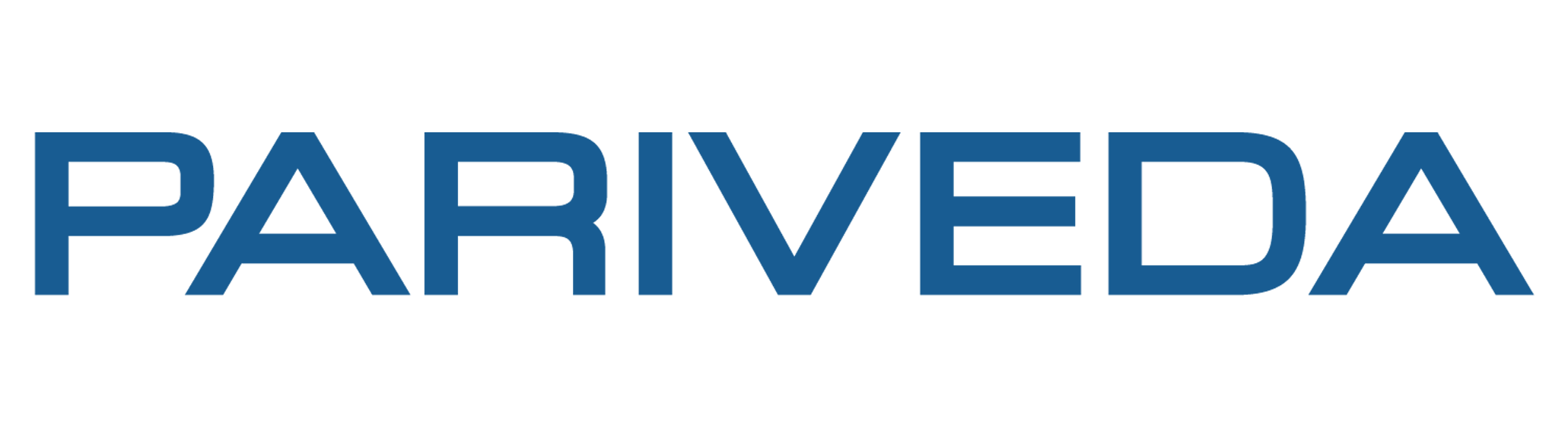 [Speaker Notes: Brian – send deck to Brian]
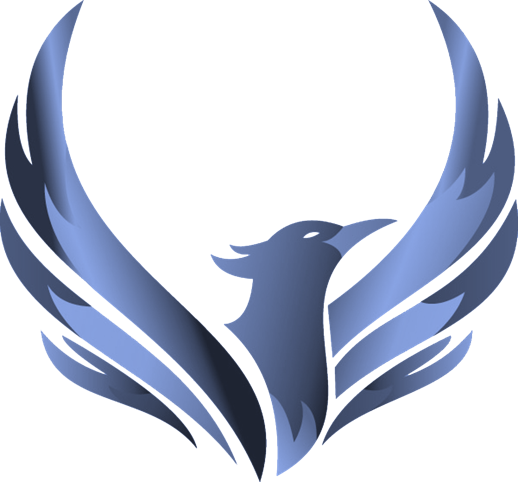 “
TRUSTED
A New Approach to Addiction Recovery, offering a customized path to sobriety while rebuilding a patient's reputation to enable their transition into society.
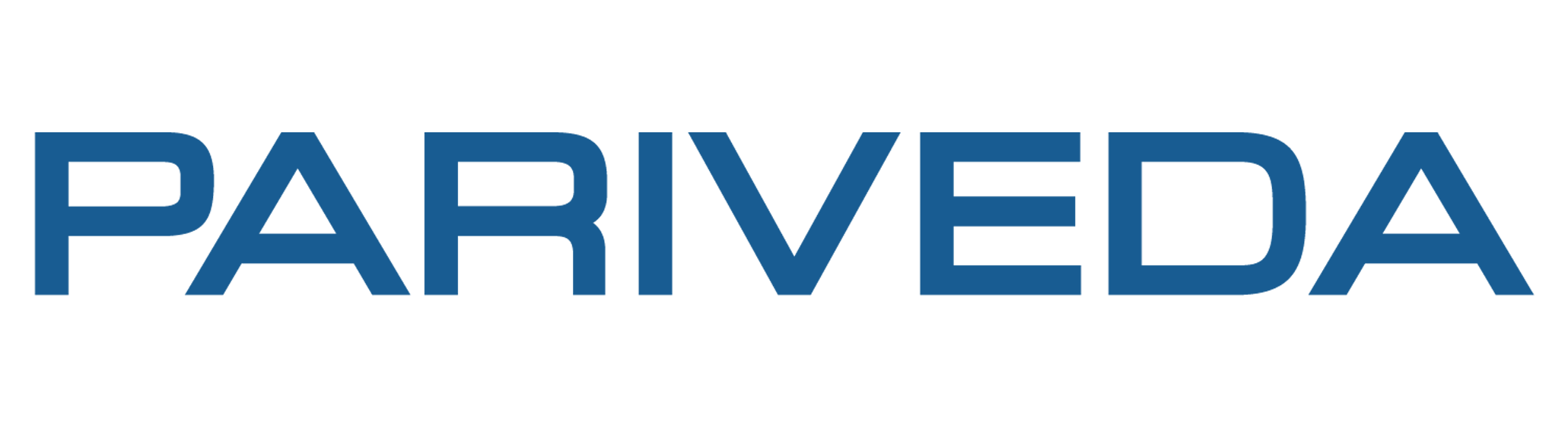 [Speaker Notes: Brian – send deck to Brian]
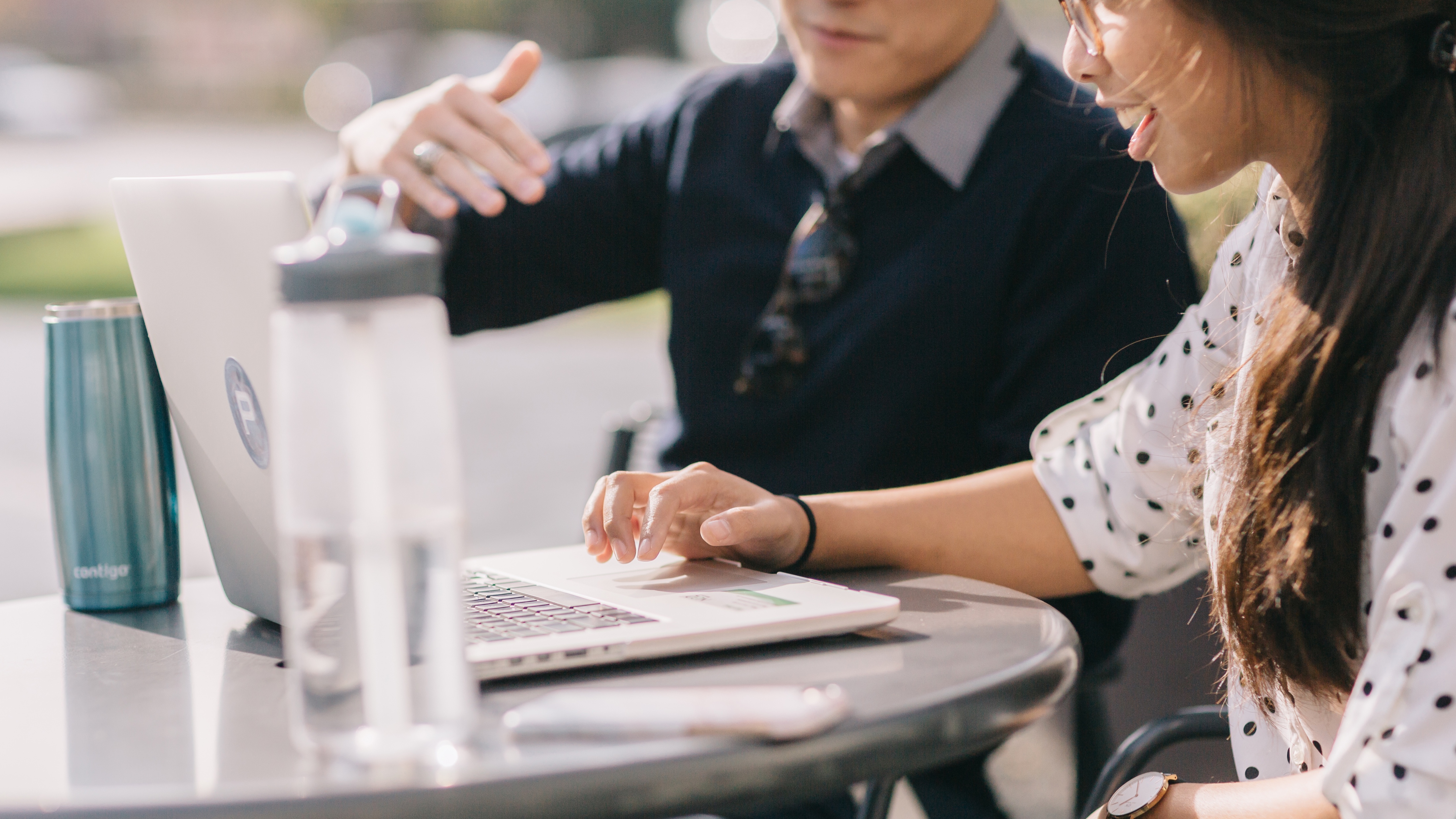 Technology
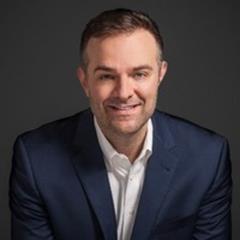 The Dev Team:
3: C11: C2
1: A2
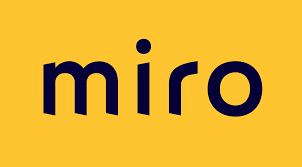 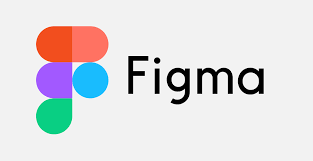 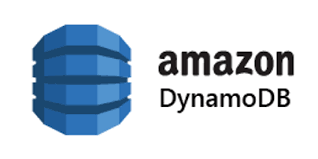 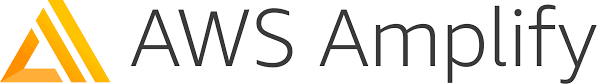 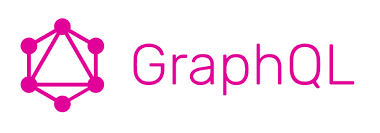 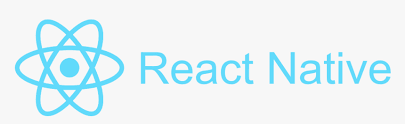 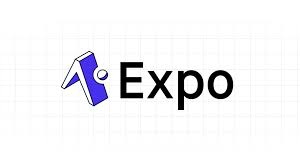 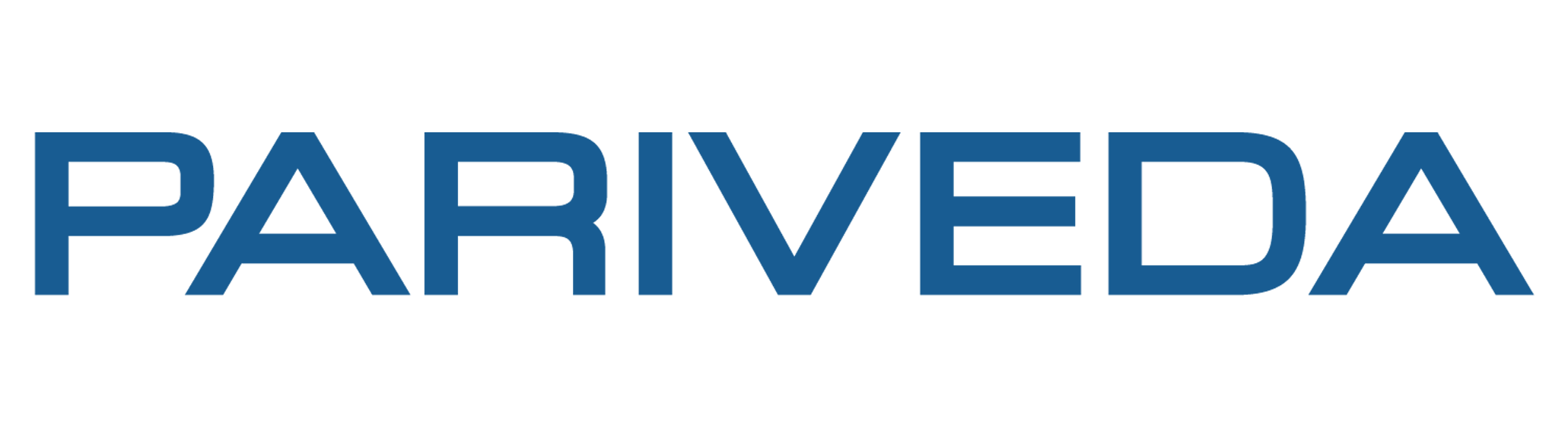 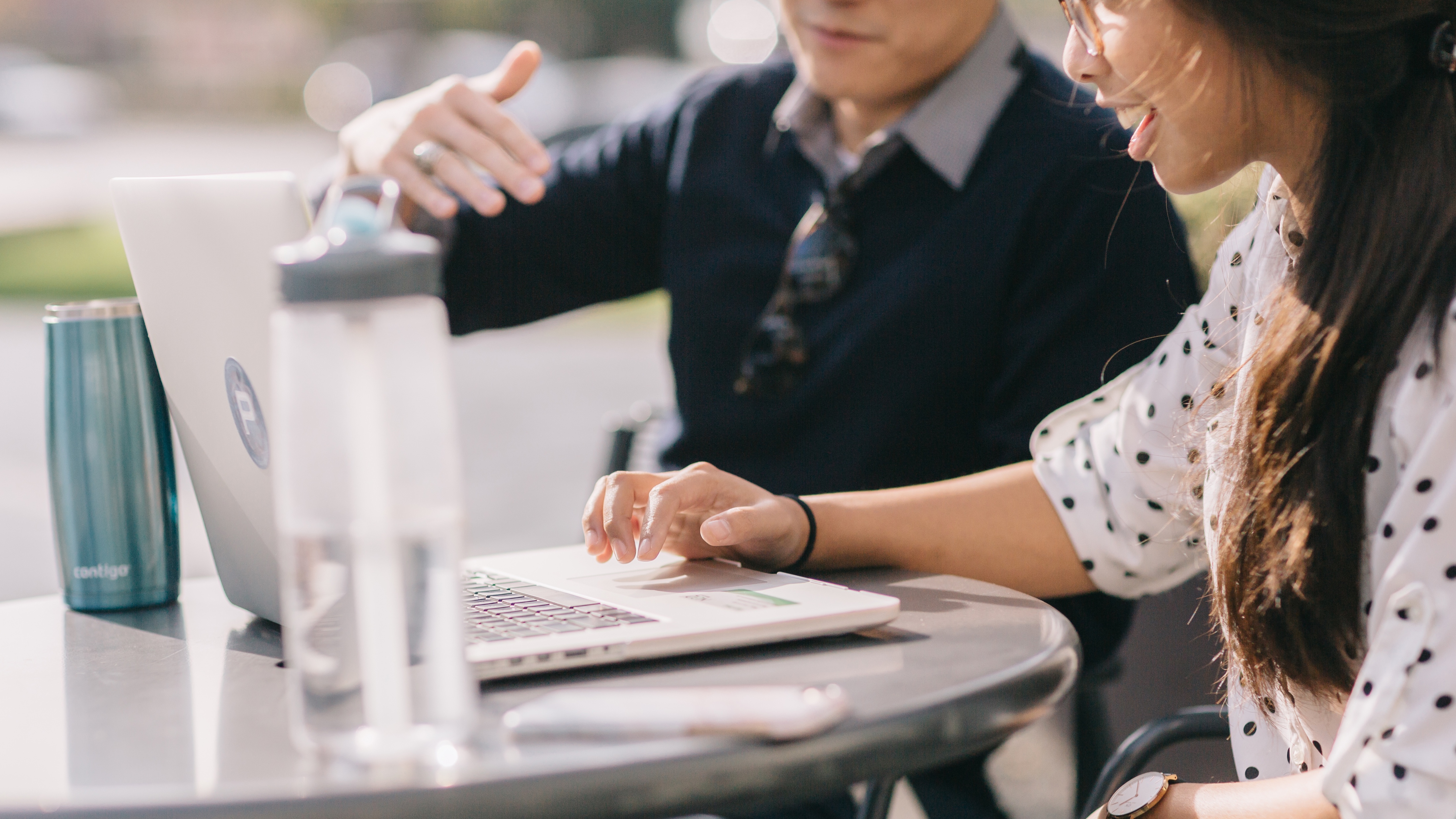 Login Screen
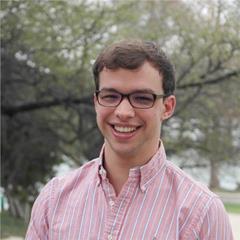 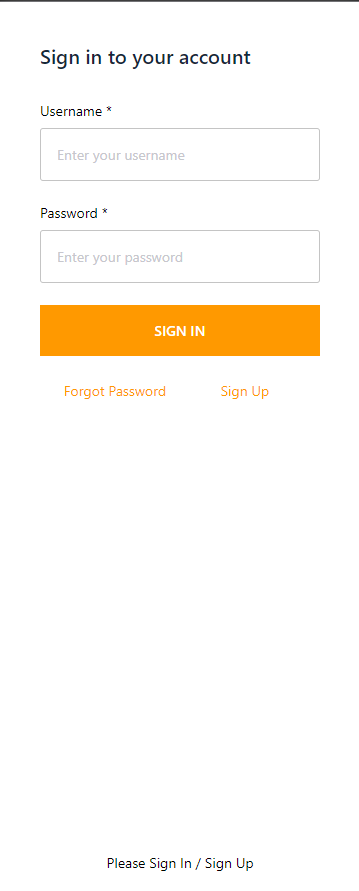 Things to note:
Wanted easy to register and use so eliminate email and password and just enter phone number with a link to autologin
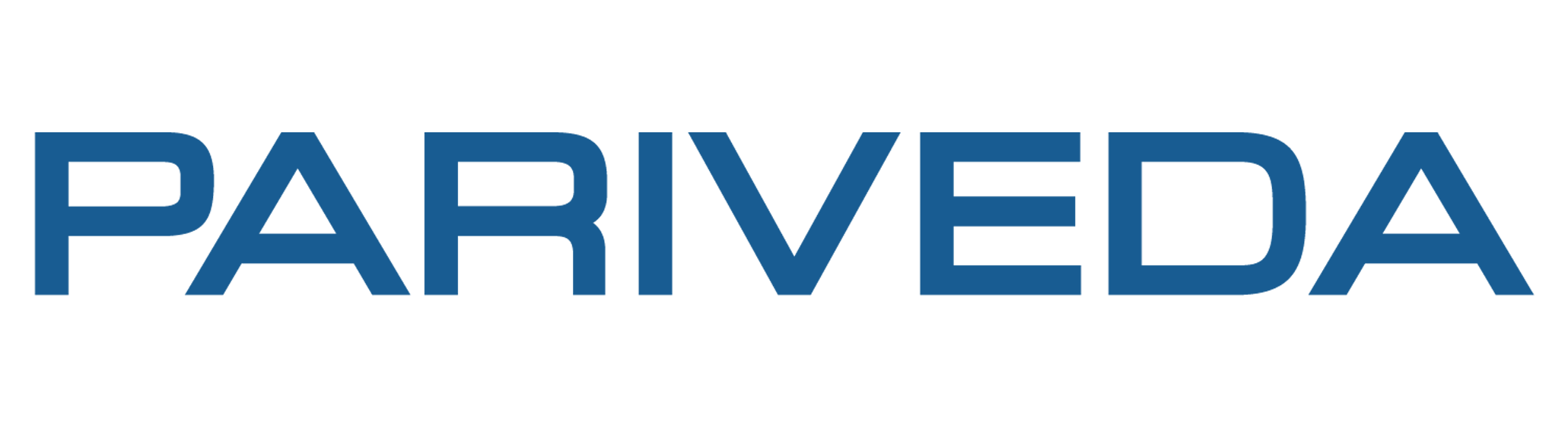 [Speaker Notes: Tiffany and Daniel]
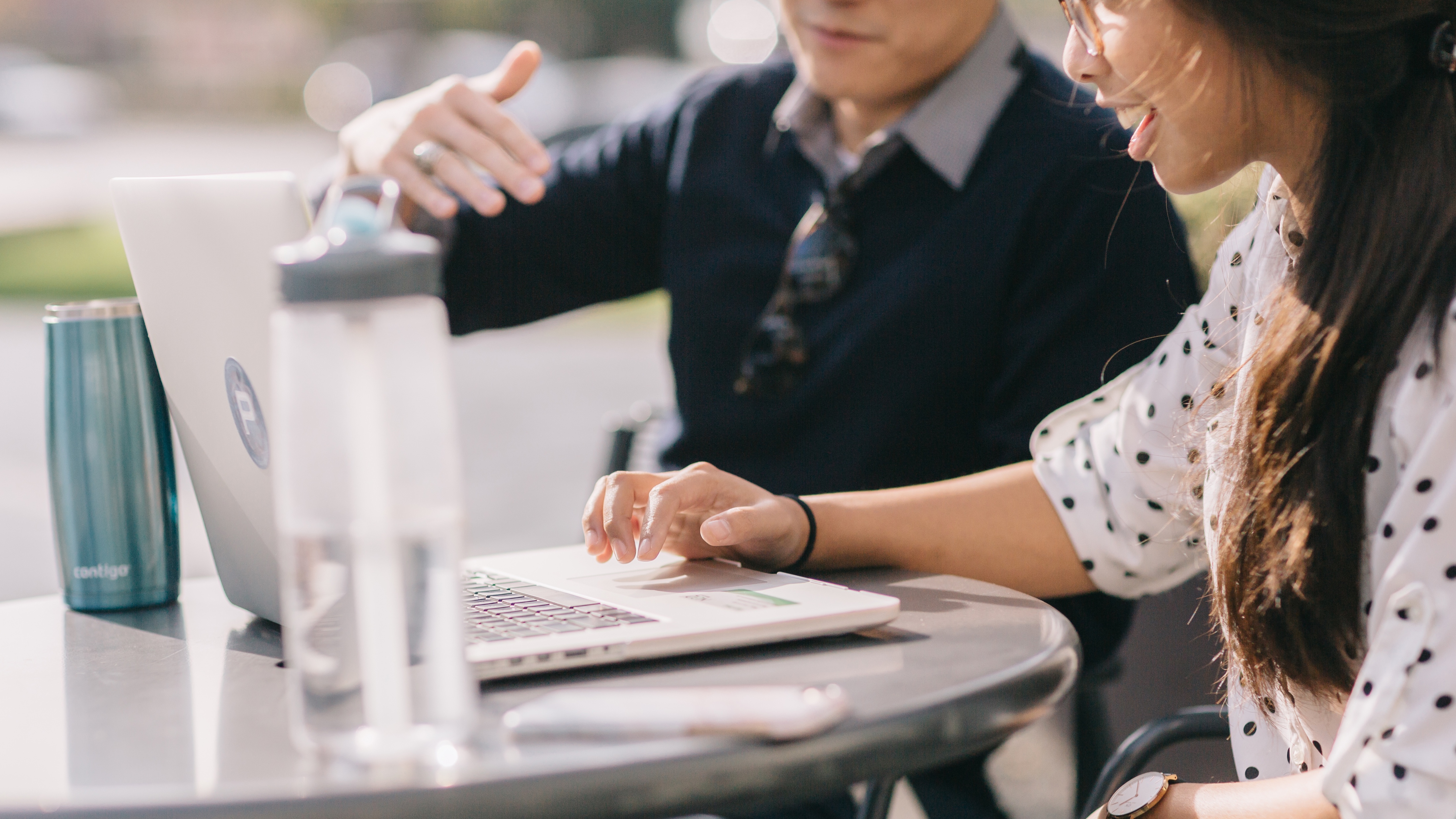 Home Screen
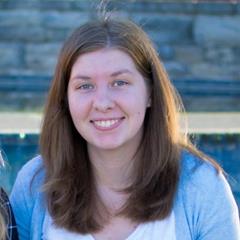 Things to note:
When the patient is triggered and feels to urge to use, there is support at the touch of a button
Always want Emergency Help readily available for overdose scenarios
Want to encourage viewing their recovery as an ongoing process with positive encouragement along the way
Can see where they are but also where they CAN be in the future
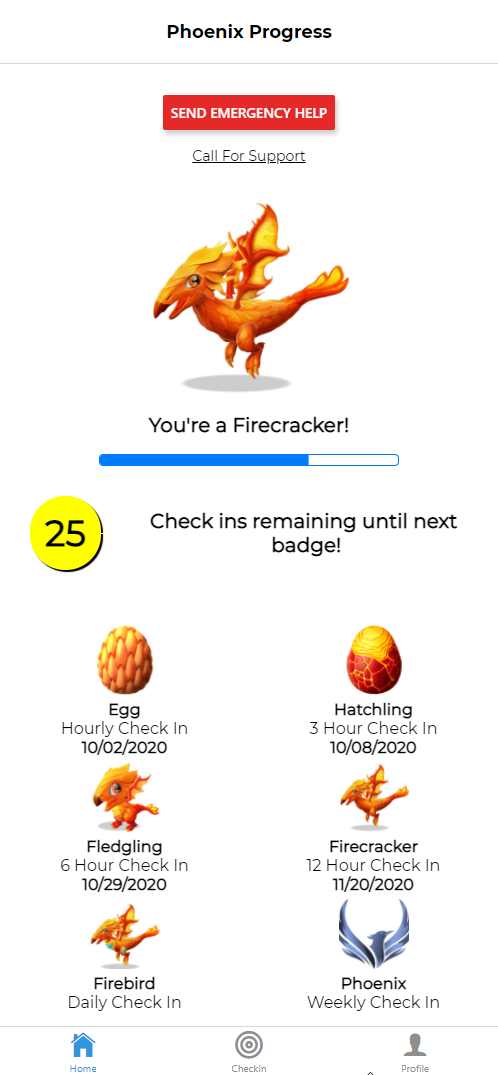 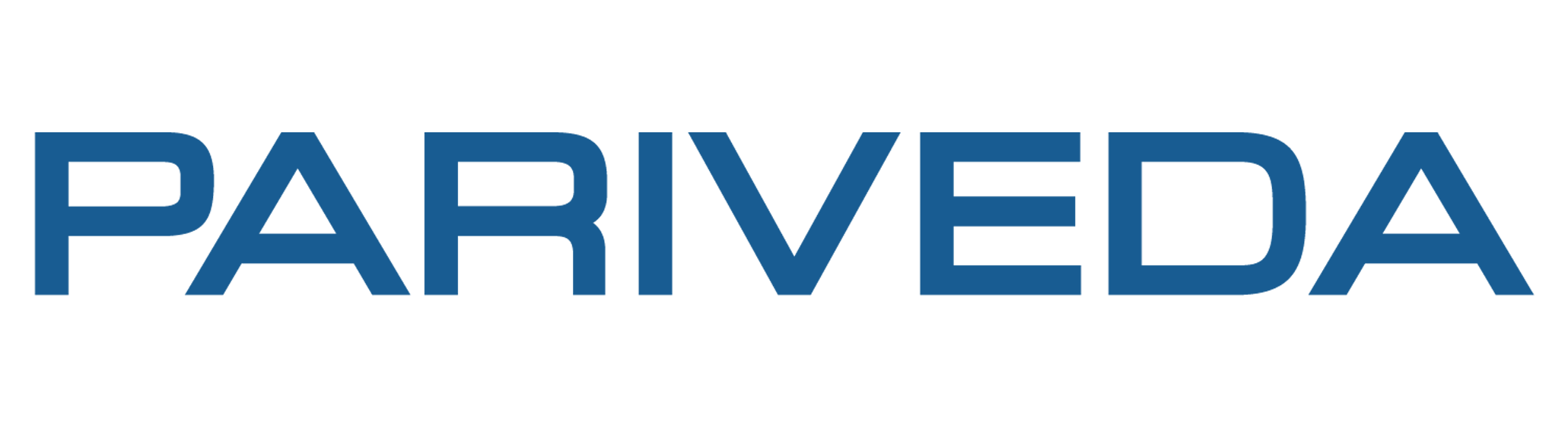 [Speaker Notes: Tiffany and Daniel]
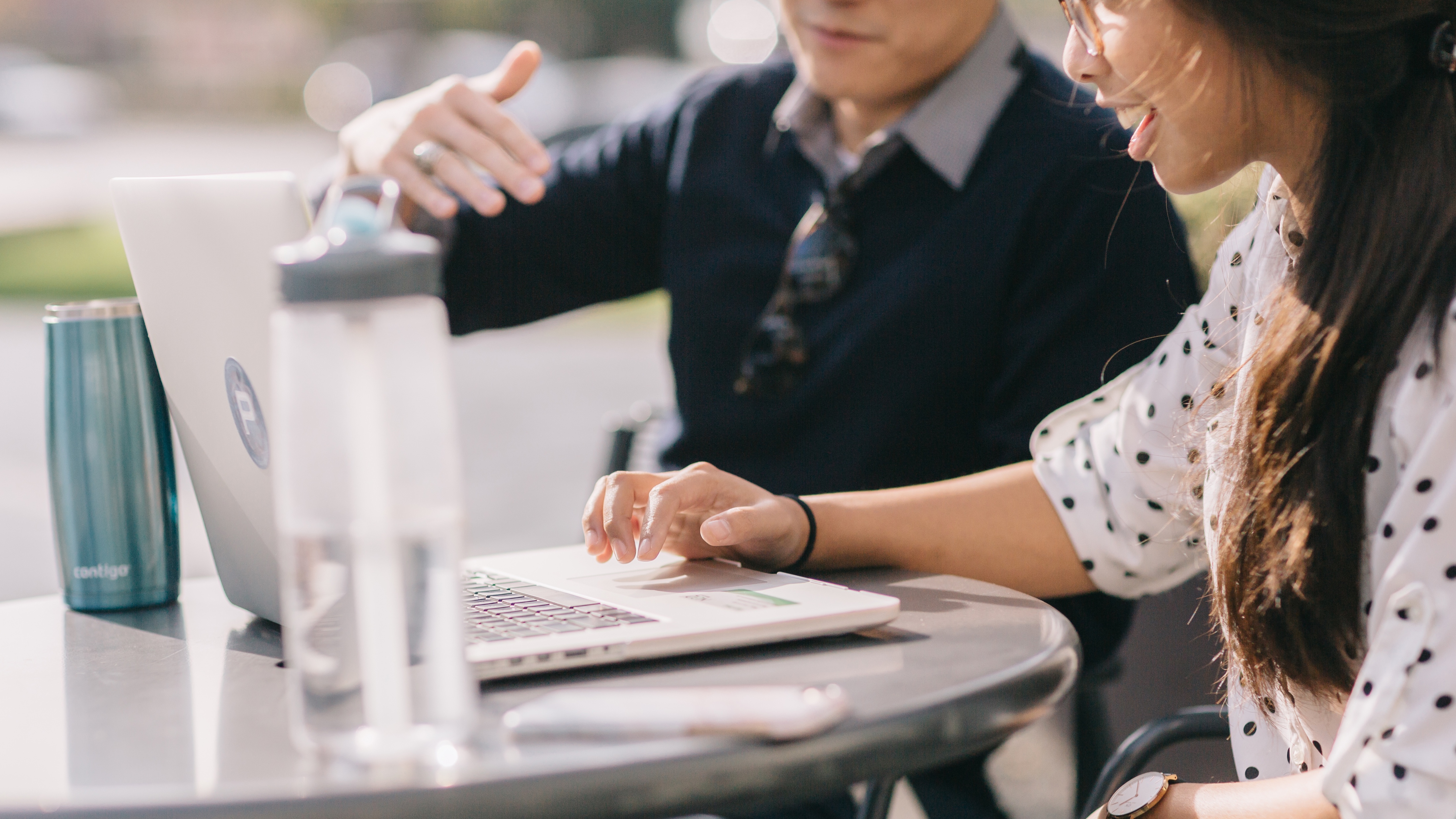 Check In Screen
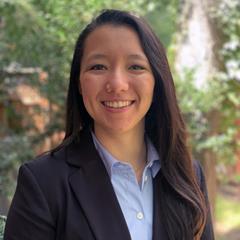 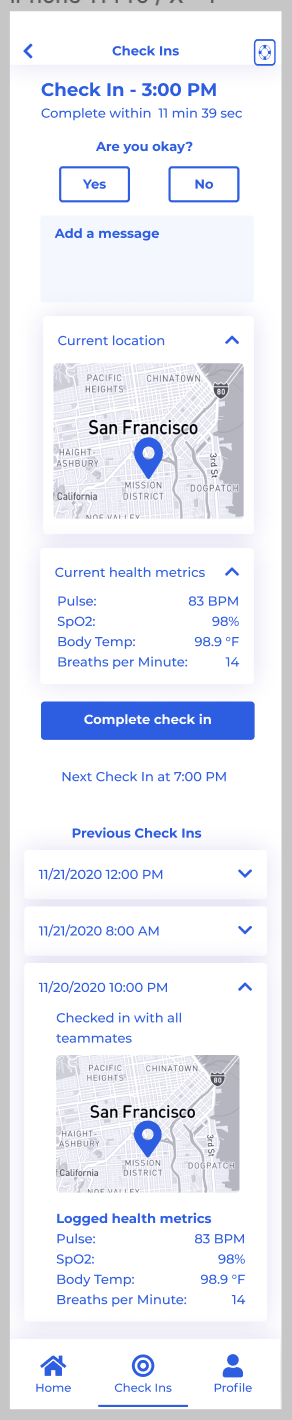 Things to note:
Want a simple interface but let the user know what information they will be sharing
Location information allows the Support Team to build trust
Allows space for additional health vitals to be stored
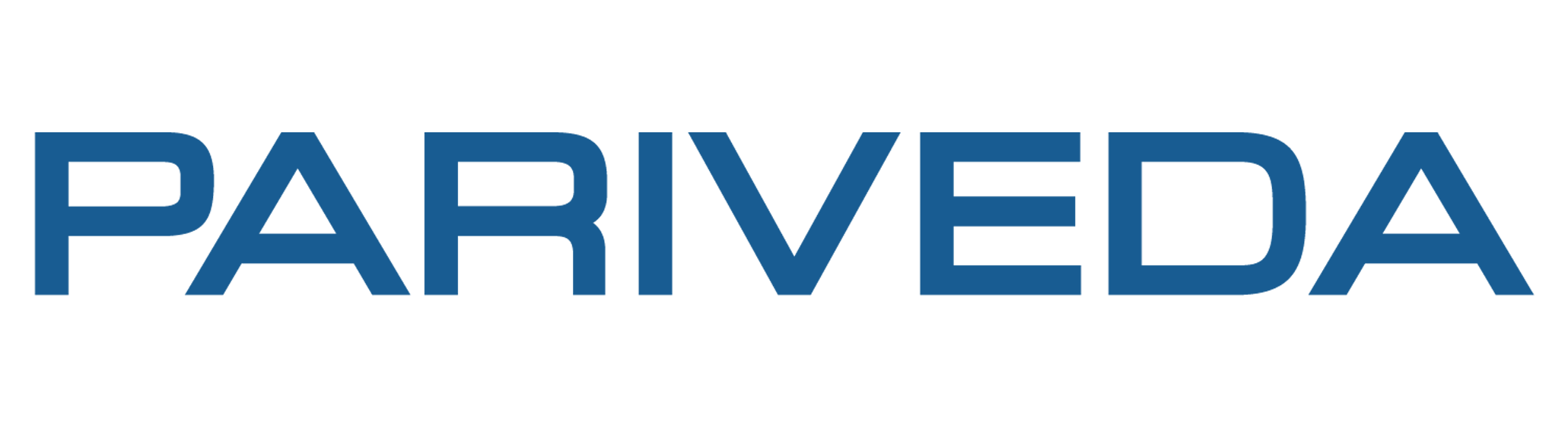 [Speaker Notes: Tiffany and Daniel]
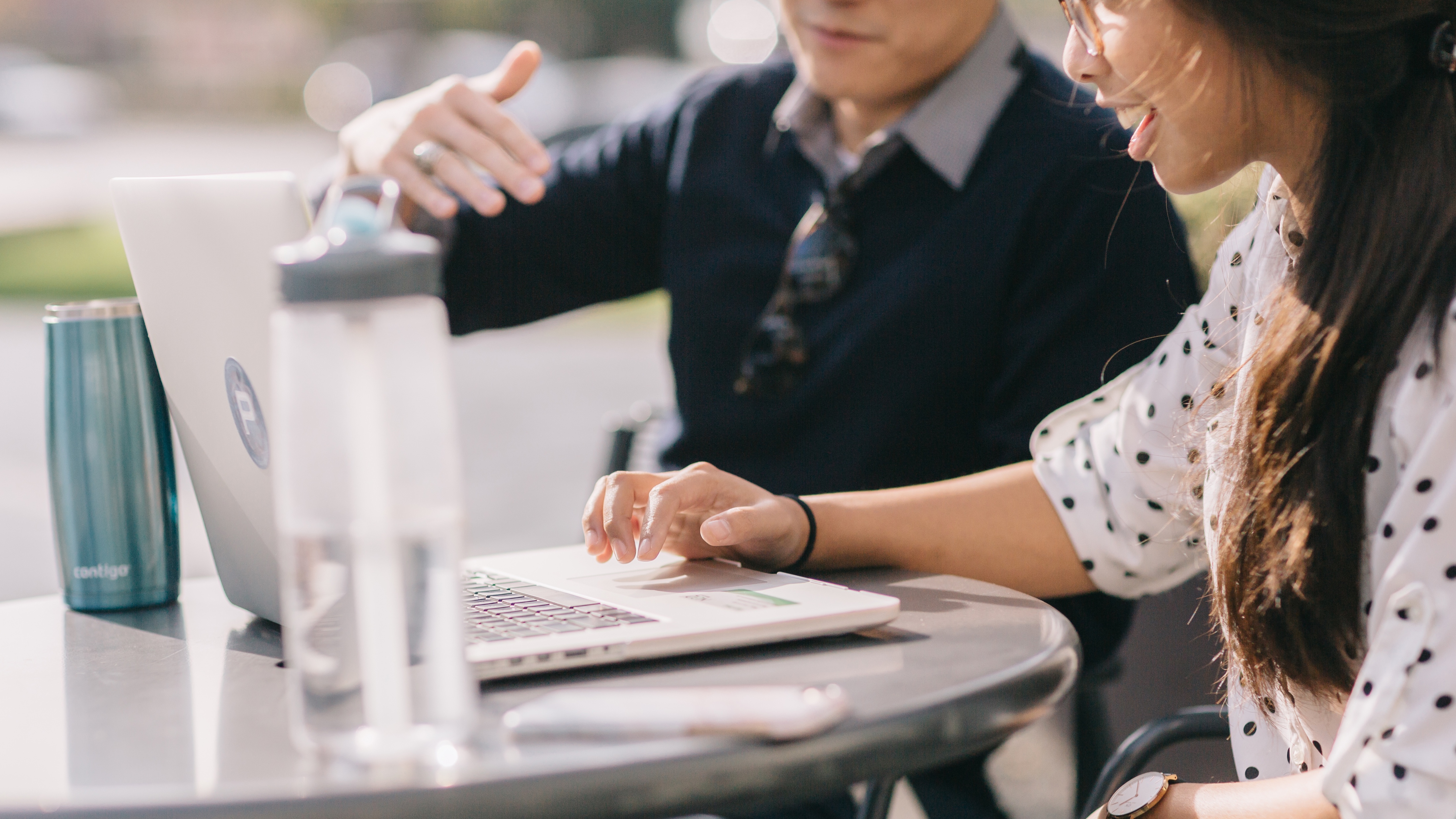 Profile Screen
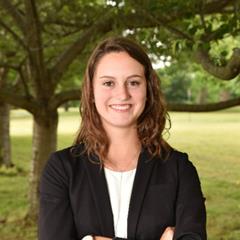 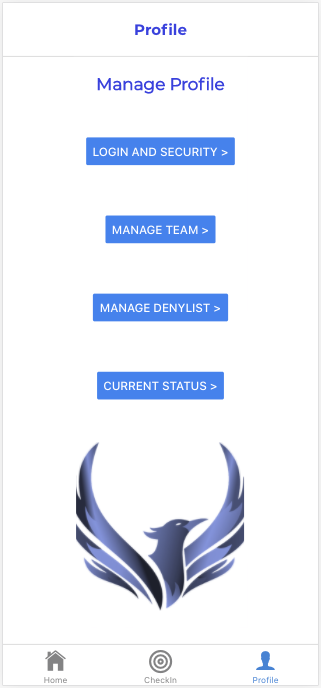 Things to note:
Allows the Phoenix (and the Support Team) to manage:
Log in information
Add/Remove Support Team Members
Deny List Contacts & Locations
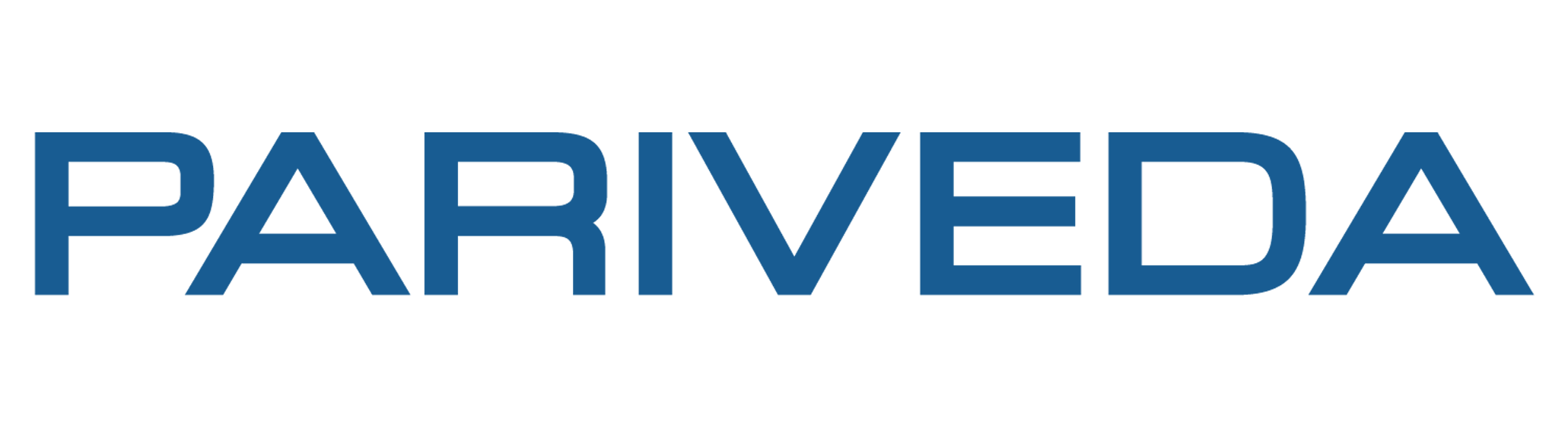 [Speaker Notes: Tiffany and Daniel]
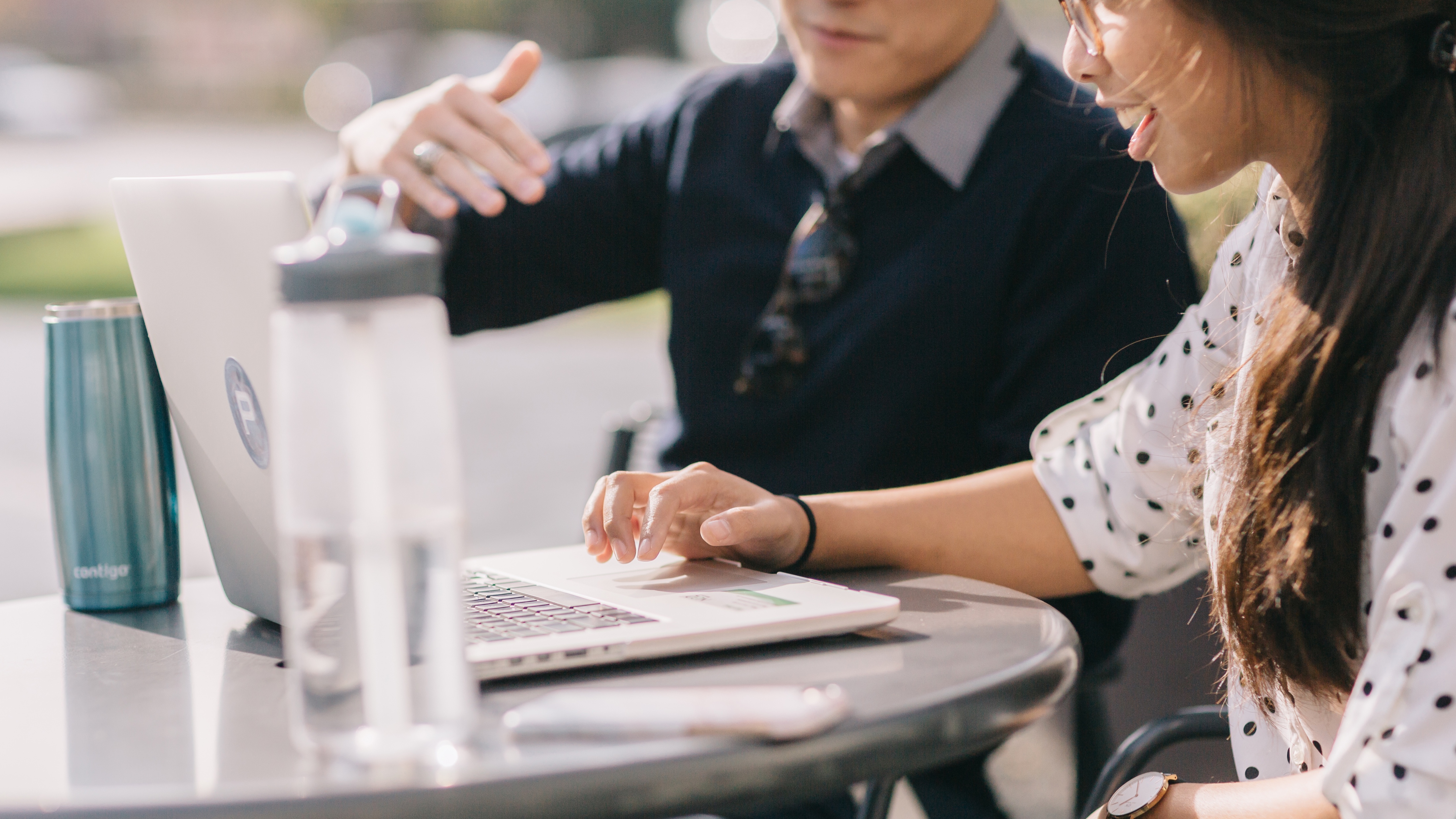 Managing Team Members
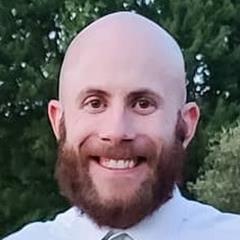 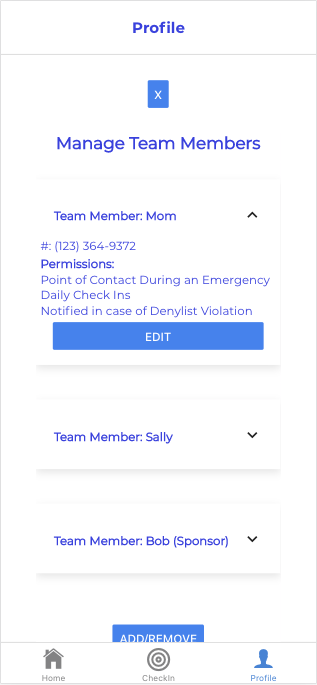 Things to note:
* The patient will select who their team will be and give them access.
* The patient has control over who sees their information in compliance with HIPPA laws
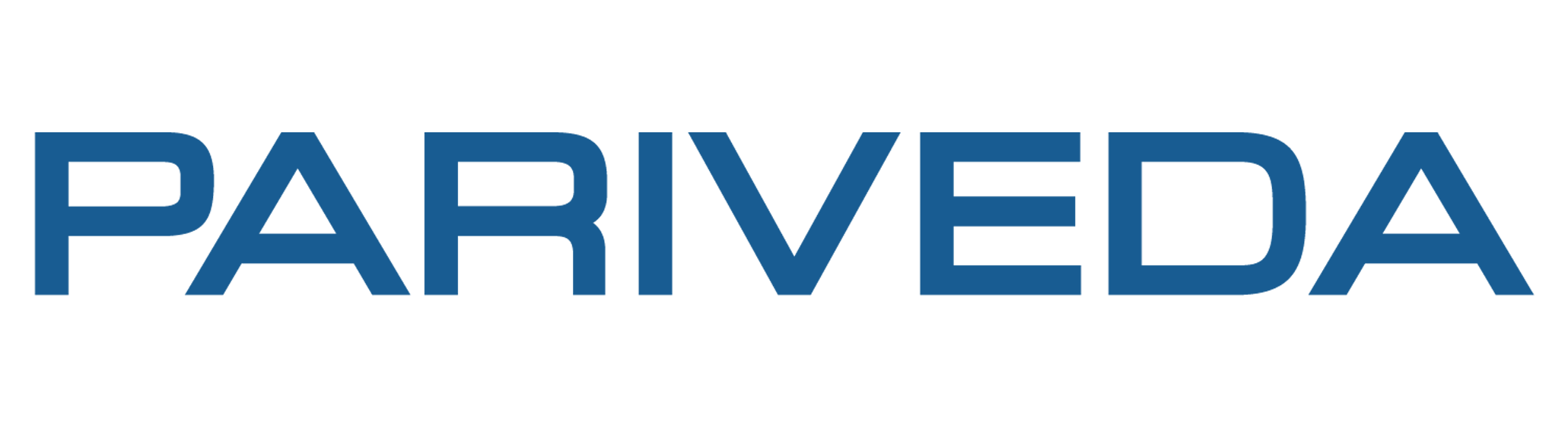 [Speaker Notes: Tiffany and Daniel]
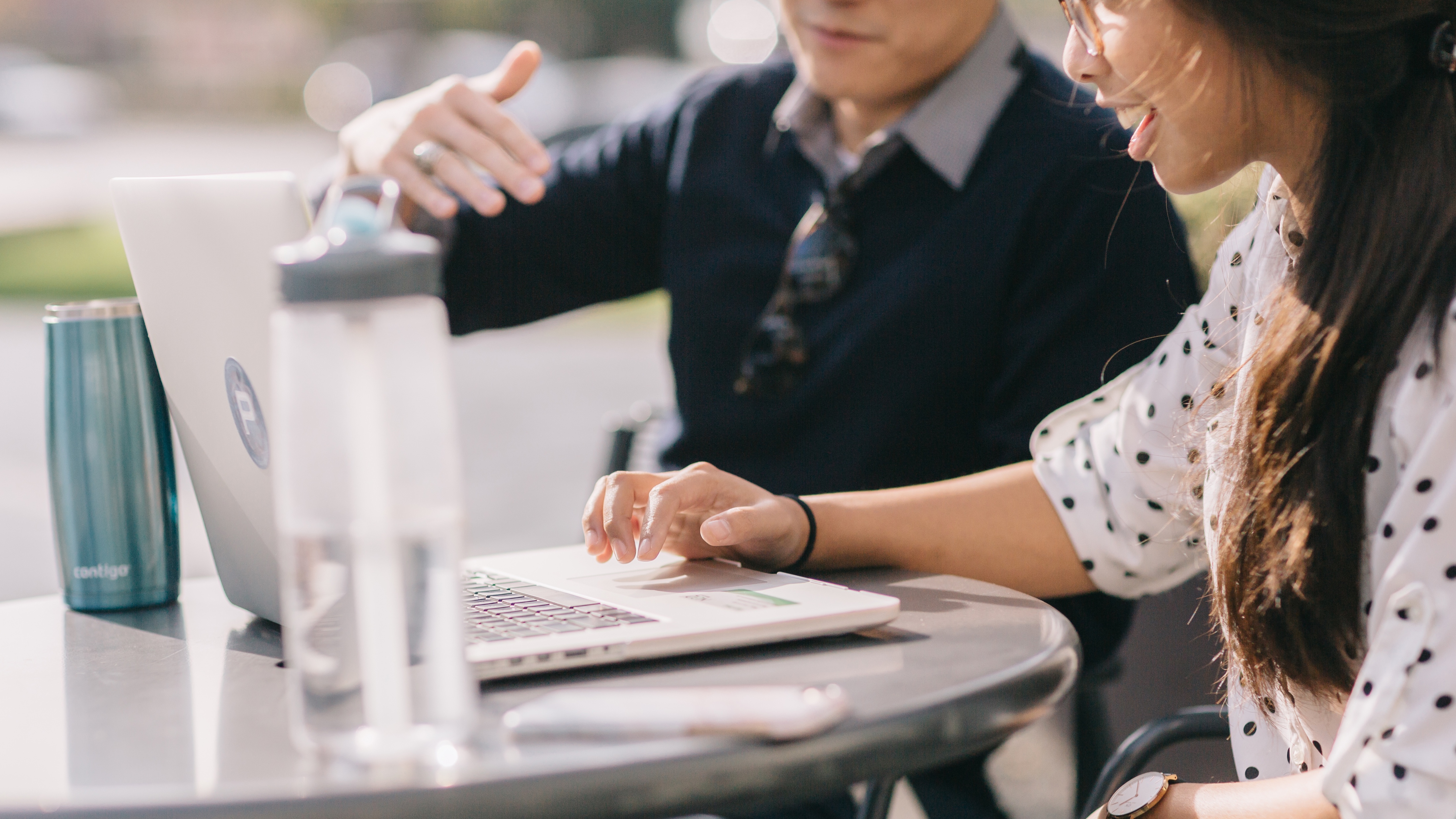 Q&A
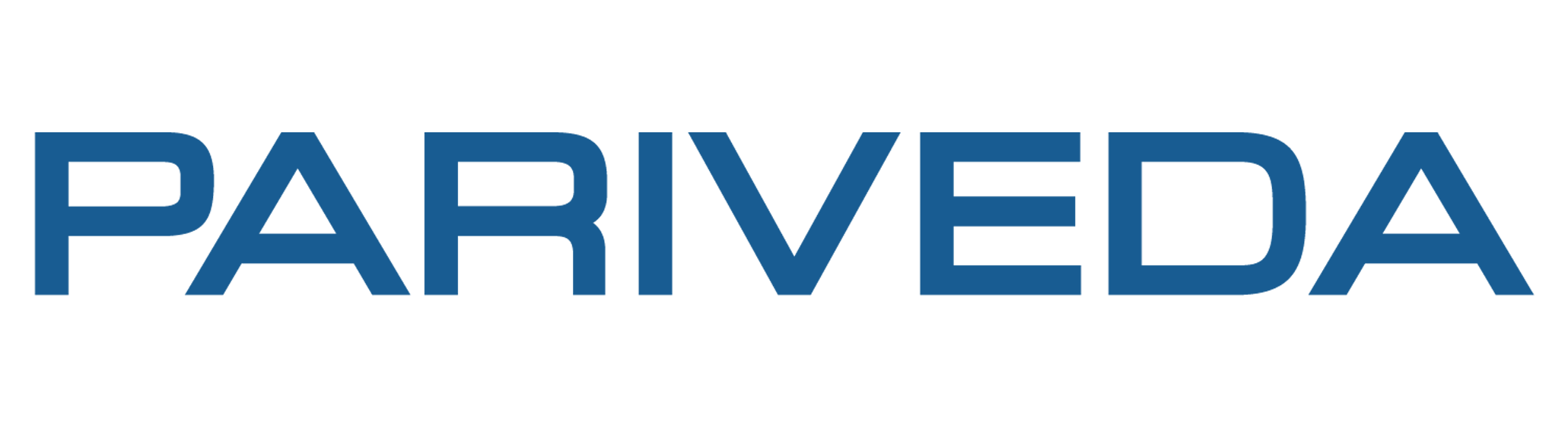 [Speaker Notes: Tiffany and Daniel]